Les adjectifs possessifs
Vous êtes prêts ?....
1.  Your (tu) chapeau
ton
2. Our …..   photos  de  vacances
nos
sa
3.  Her …..  montre
4.  Your (plu) ……. guide touristique
votre
leur
5.  Their …… livre
son
6.  His …. argent
son amie
7.   His friend (female)
La reine part en vacances
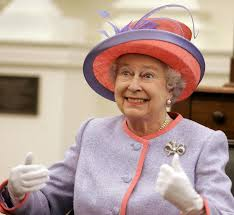 Pour ses vacances elle prend ….

Ou  
N’importe quelle autre 
Célébrité …..